Zidovi
Zidovi
vođenje trase u težim konfiguracijama terena ili nestabilnim tlima izaziva potrebu za projektiranjem zidova

izvode se prije ili istovremeno sa zemljanim radovima
Podjela zidova prema položaju i funkciji
Potporni  
nalaze se na nižoj strani cestovnog trupa, ispod ceste
preuzimaju opterećenje nasutih slojeva nasipa i prometno opterećenje
može biti smješten uz sam kolnik (krunski potporni zid) ili podalje od ruba kolnika
Uporni
nalaze se iznad kolnika
preuzimaju opterećenje tla u usjeku
može biti izveden u punoj visini ili s pokosom povrh krune zida
Obložni
štite stabilne kosine usjeka osjetljive na djelovanje zraka i atmosferilija
nemaju nosivu funkciju
Materijali zidova
beton
armirani beton
kamen
montažni elementi od betona ili ab
žičane košare ispunjene kamenom (gabioni)
Zidovi u stjenovitom tlu
a) Zidovi u stjenovitim tlima nemaju temeljnu stopu

b) Kod nagnutih terena, radi uštede na iskopu
     temelja i betonu, može se izvesti stepenasto
     temeljenje
Potporni zid u koherentnom (vezanom) tlu
Skupljanje vode iza zida treba spriječiti izvedbom:
 
filterskog sloja od kvalitetnog granuliranog kamenog materijala
drenaža 
procjednica (barbakana) na razmaku 2-4 m
Potporni zid u kamenitom tlu
Nije neophodna izvedba filtarskog sloja, ali su potrebne procjednice pri dnu zida i kamena zaloga uz stražnju plohu zida
Ovisno o materijalu od kojeg su izrađeni zidovi mogu biti:
Kruti (masivni, monolitni) 

 primjenjuju se na tlima sigurnim od naknadnih deformacija
 betonski, ab 

Fleksibilni  (savitljivi, montažni)

na tlima kod kojih se očekuje naknadna konsolidacija temelja, naknadna umjerena slijeganja koje će zid moći slijediti bez većih teškoća
Betonski zidovi
izvode se od betona sa dodatkom lomljenog kamena
prednja strana zida izvodi se vertikalna ili u nagibima 4:1, 5:1, 10:1
obrada vidljivih površina može biti:
Ozrnjavanje (štokanje)
Oblaganje betonskim pločama
Oblaganje kamenom
ako se primjenjuje glatka ravna ili profilirana oplata obrada nije potrebna
potrebno predvidjeti dilatacije
Armirano-betonski zidovi
Manje dimenzije od betonskih
Mrežasta armatura
Minimalna  debljina 40 cm
Konzola ukliještena u temeljnu stopu
Zbog povećanja stabilnosti mogu se sa stražnje strane projektirati vertikalna rebra i rasteretne konzole
Montažni zidovi
montažni elementi složeni u kasete koje se ispunjavaju lomljenim kamenom
propusni su za vodu
za terene u kojima se javlja podzemna i procjedna voda 
kod sanacije klizišta
jednostavna i brza izvedba
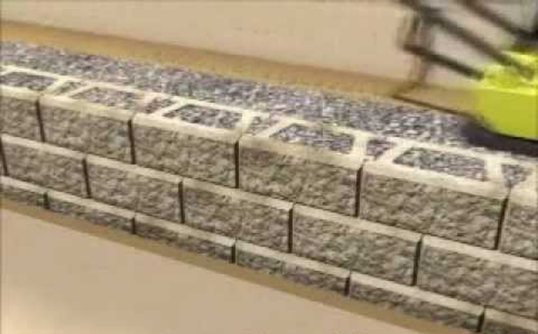 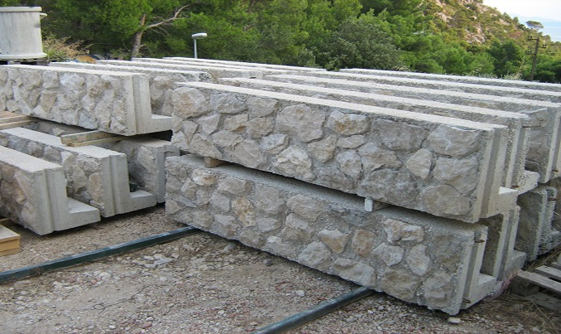 Potporni i uporni zid
Armiranobetonski sidreni  uporni  zidovi